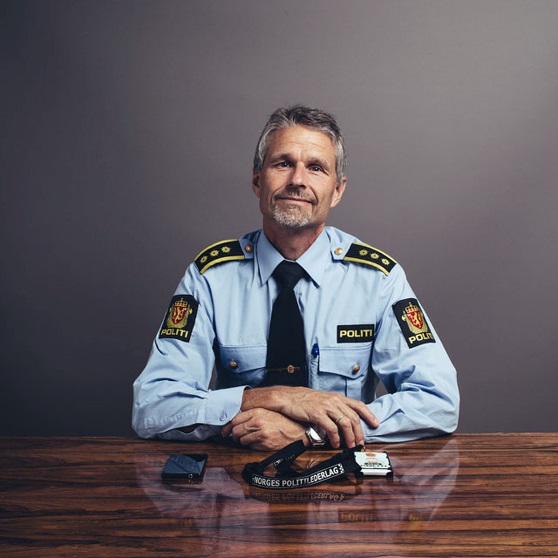 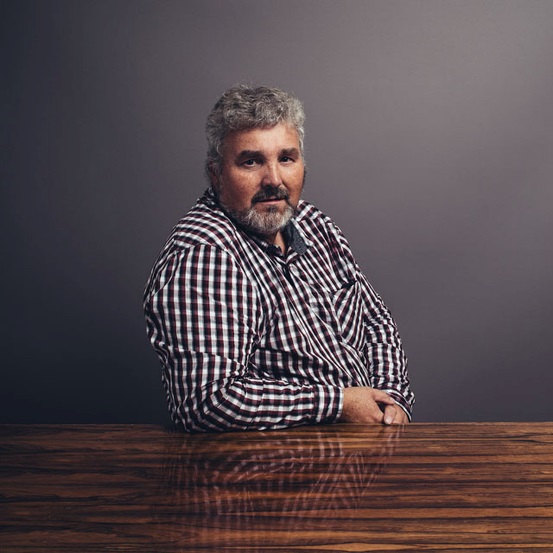 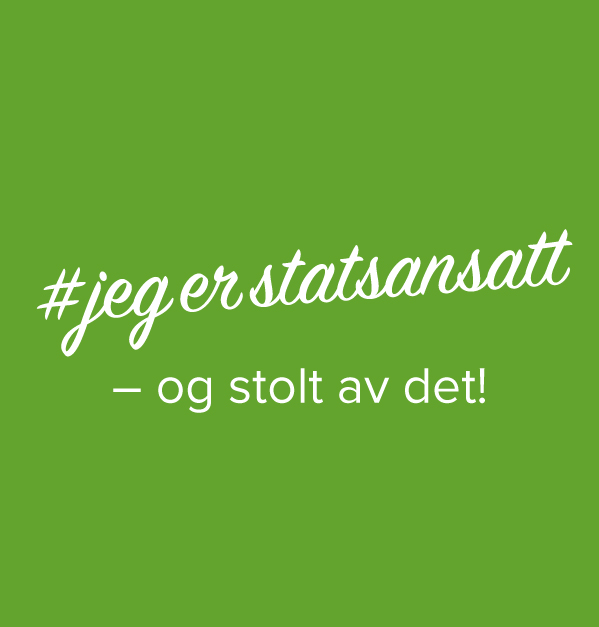 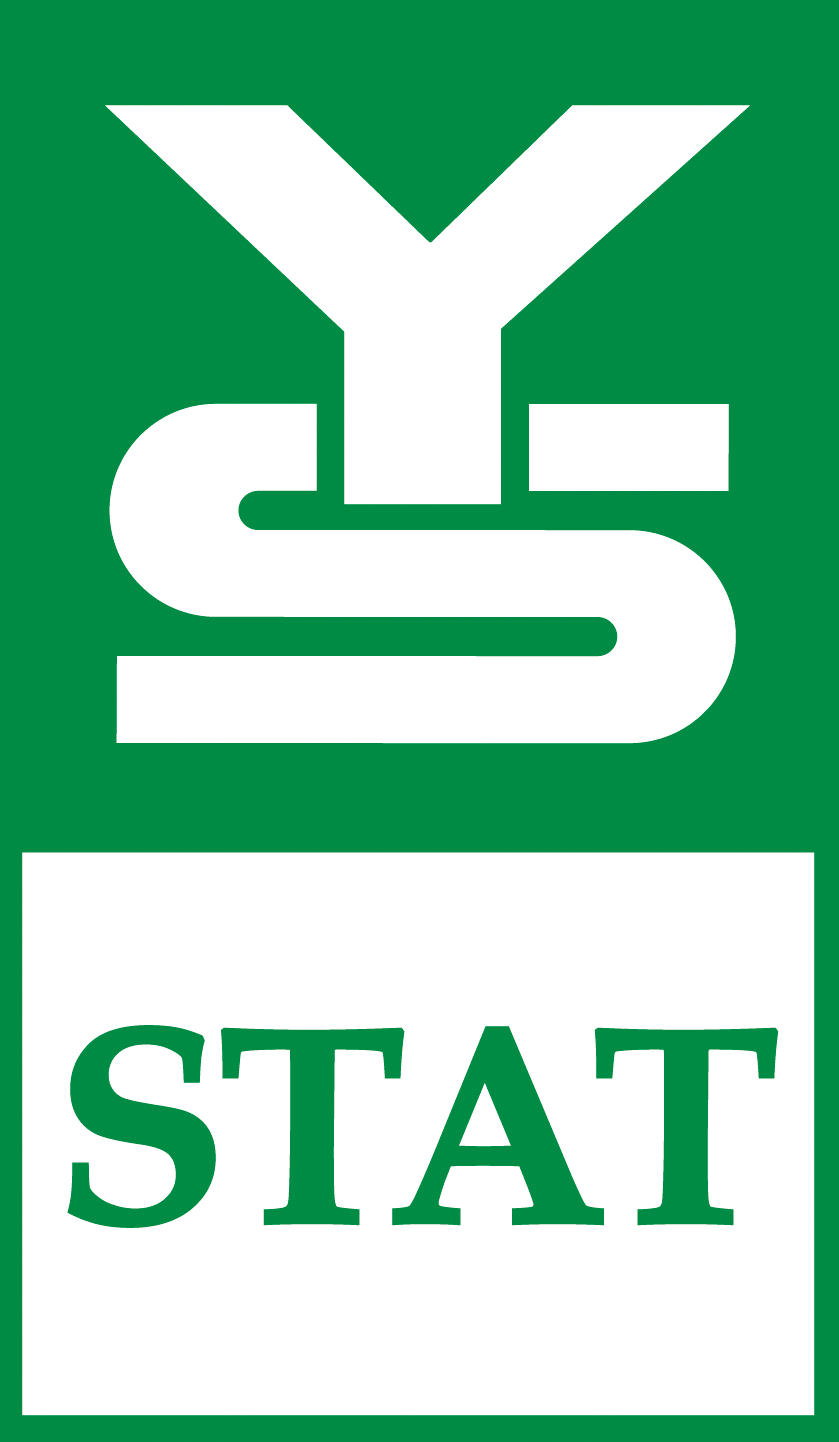 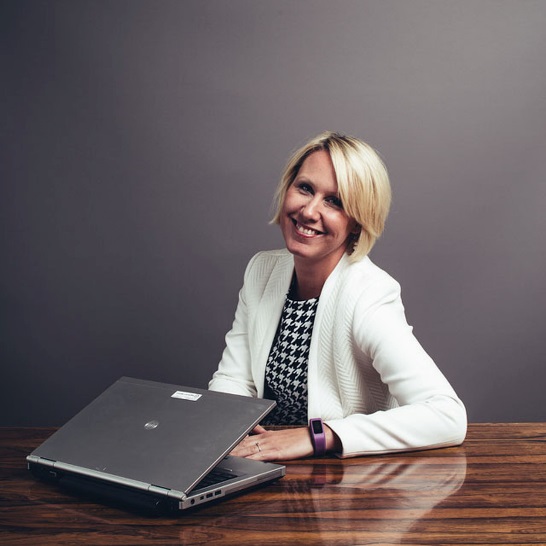 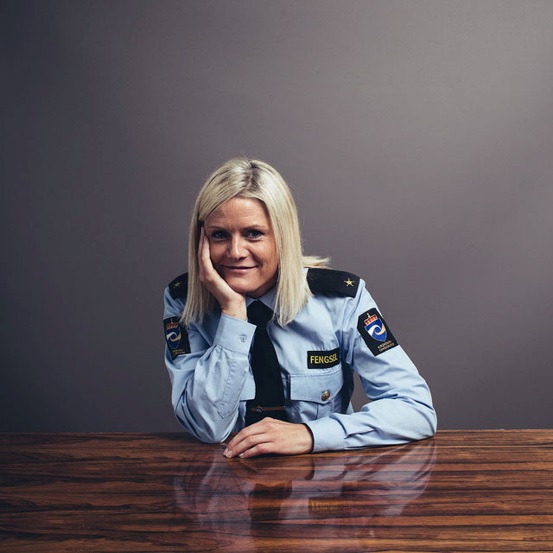 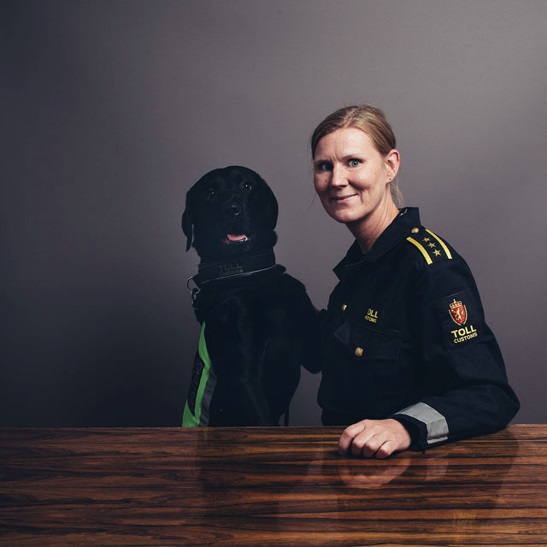 Ny pensjonsordning i staten
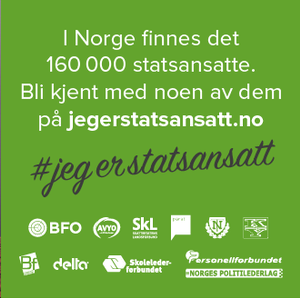 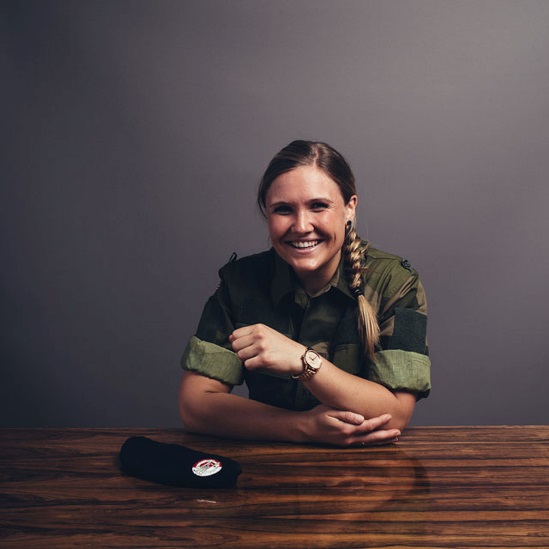 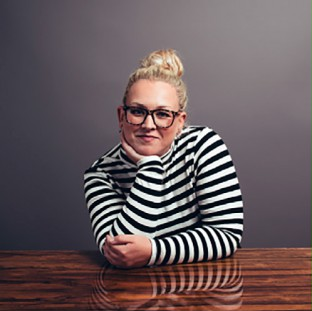 16. april 2018

Pål N. Arnesen, leder YS Stat
Hvorfor har vi forhandlet om ny pensjonsordning?
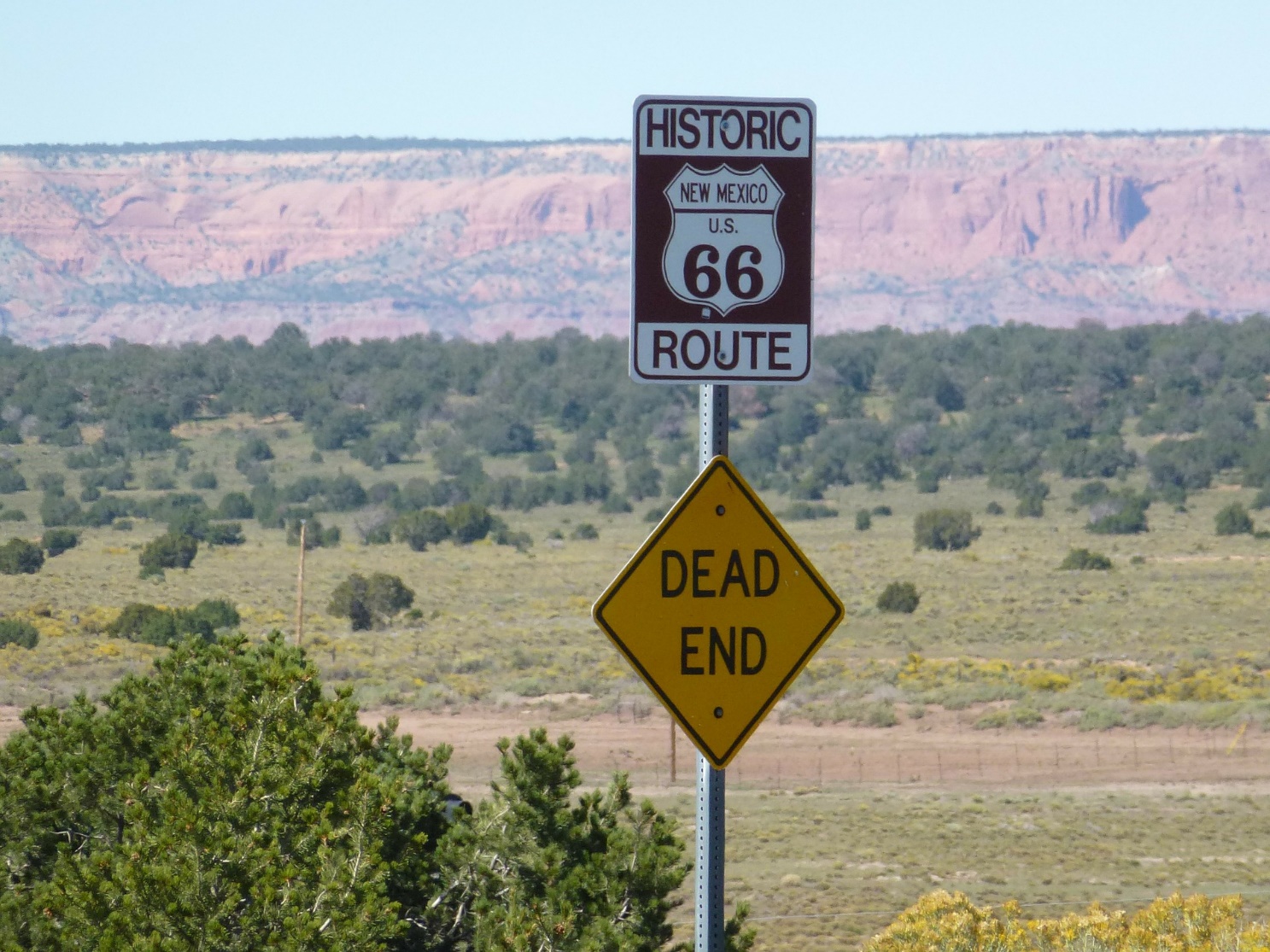 Levealdersjustering girdårligere pensjon.
De som er født etter 1958er ikke lenger garantert enpensjon på 66 prosent avsluttlønnen.
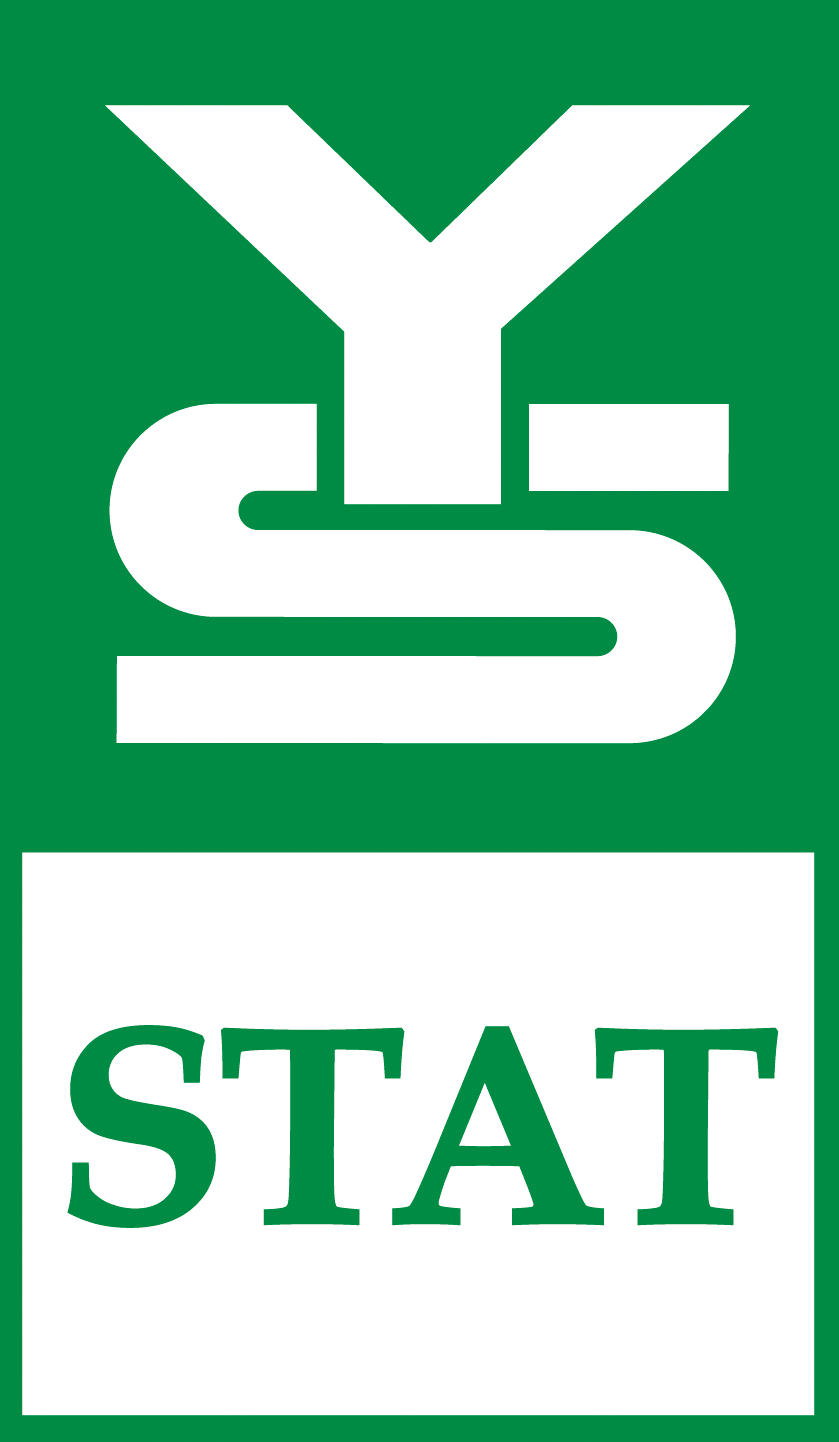 YS           STAT
Hvem har forhandlet og på hvilket grunnlag?
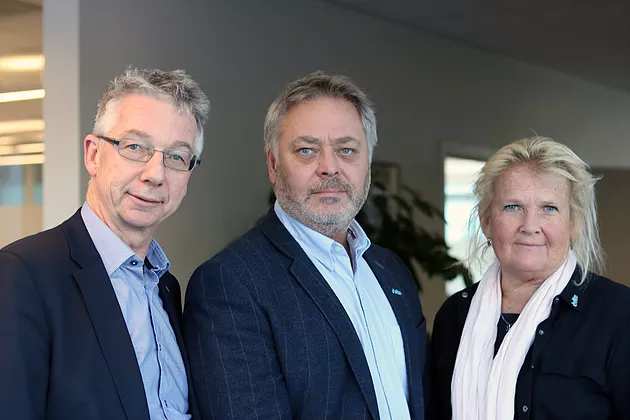 Arbeidstakerorganisasjonene LO, Unio, YS og Akademikerne har sammen med arbeidsgiverorganisasjonene KS og Spekter inngått en avtale med Arbeids- og sosialdepartementet
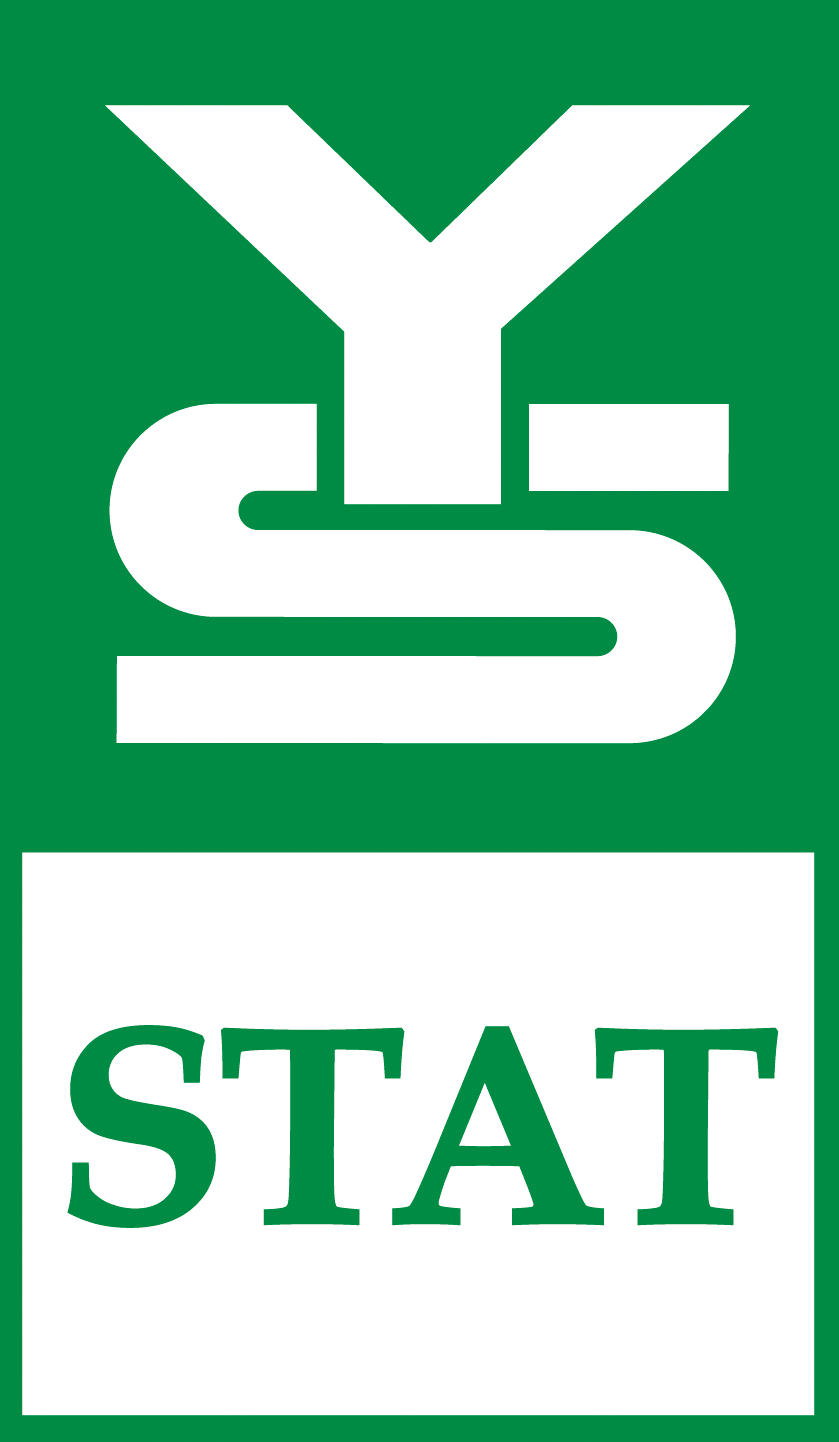 YS           STAT
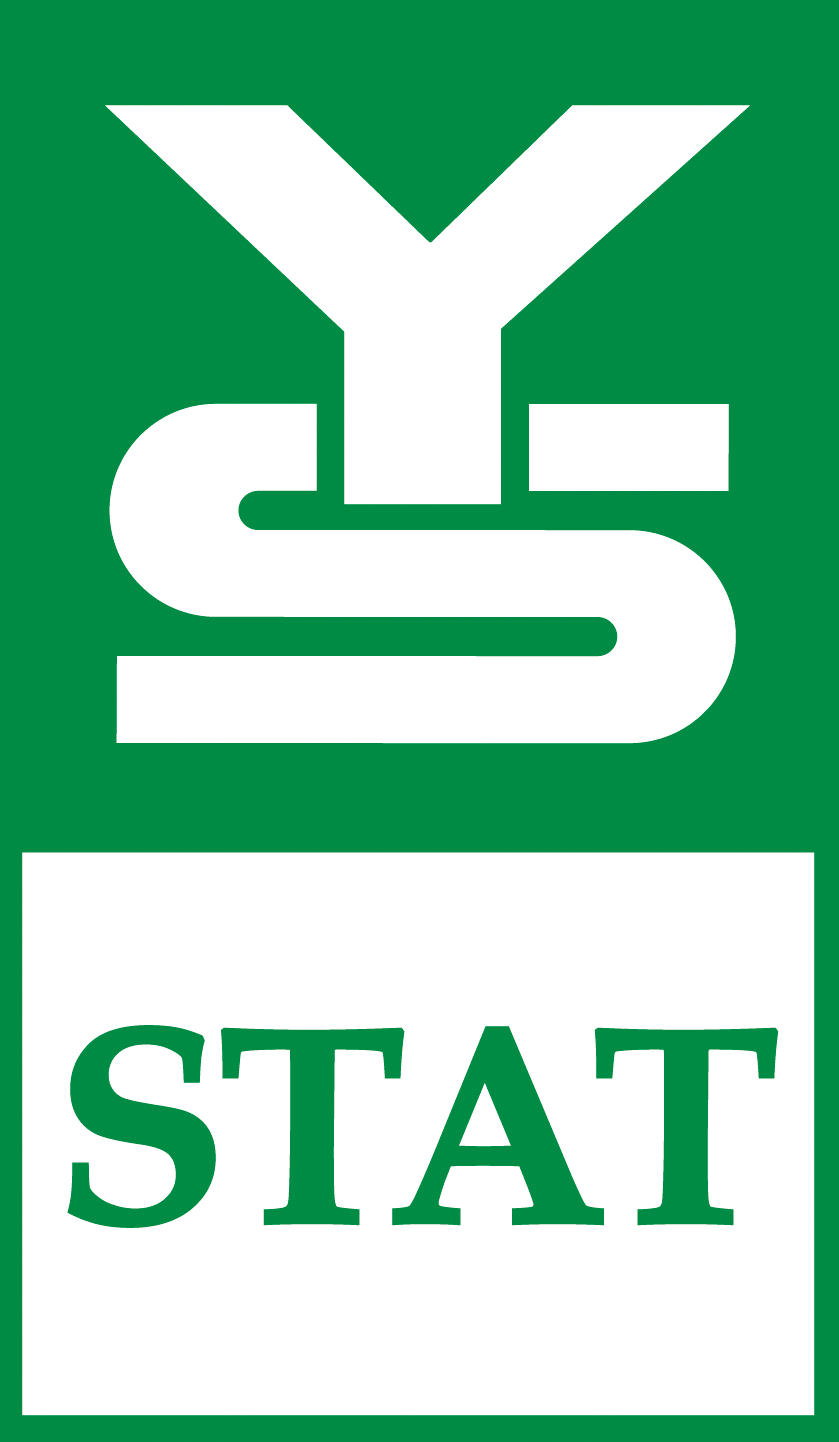 YS           STAT
Hvem gjelder den nye avtalen for og fra når?
Den nye pensjonsordningen innføres fra 2020 og vil gjelde for ansatte født i 1963 og senere.
Personer født i 1958 eller tidligere har en individuell garanti, som sikrer 66 prosent samlet pensjon etter levealdersjustering og samordning.
De som er født i 1959-1962 får nå også en individuell garanti.
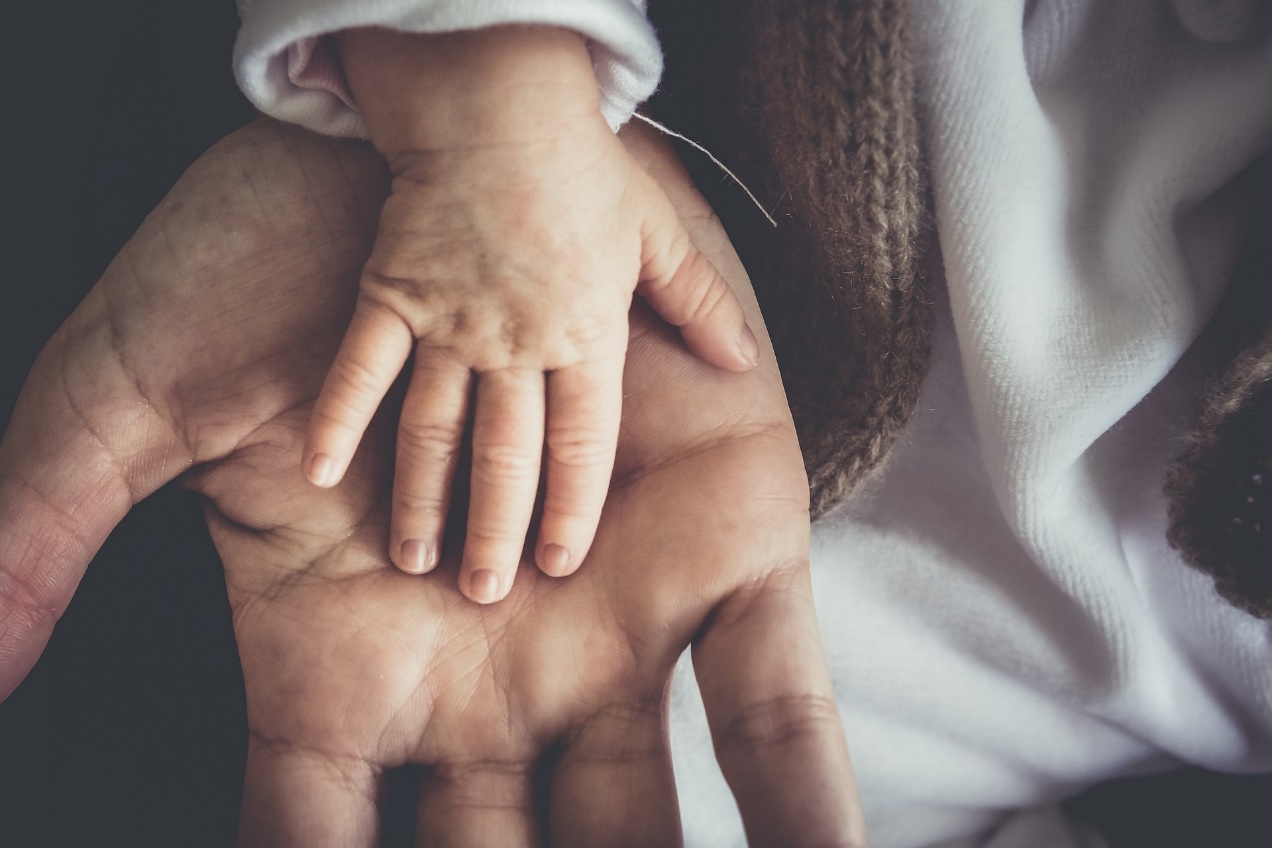 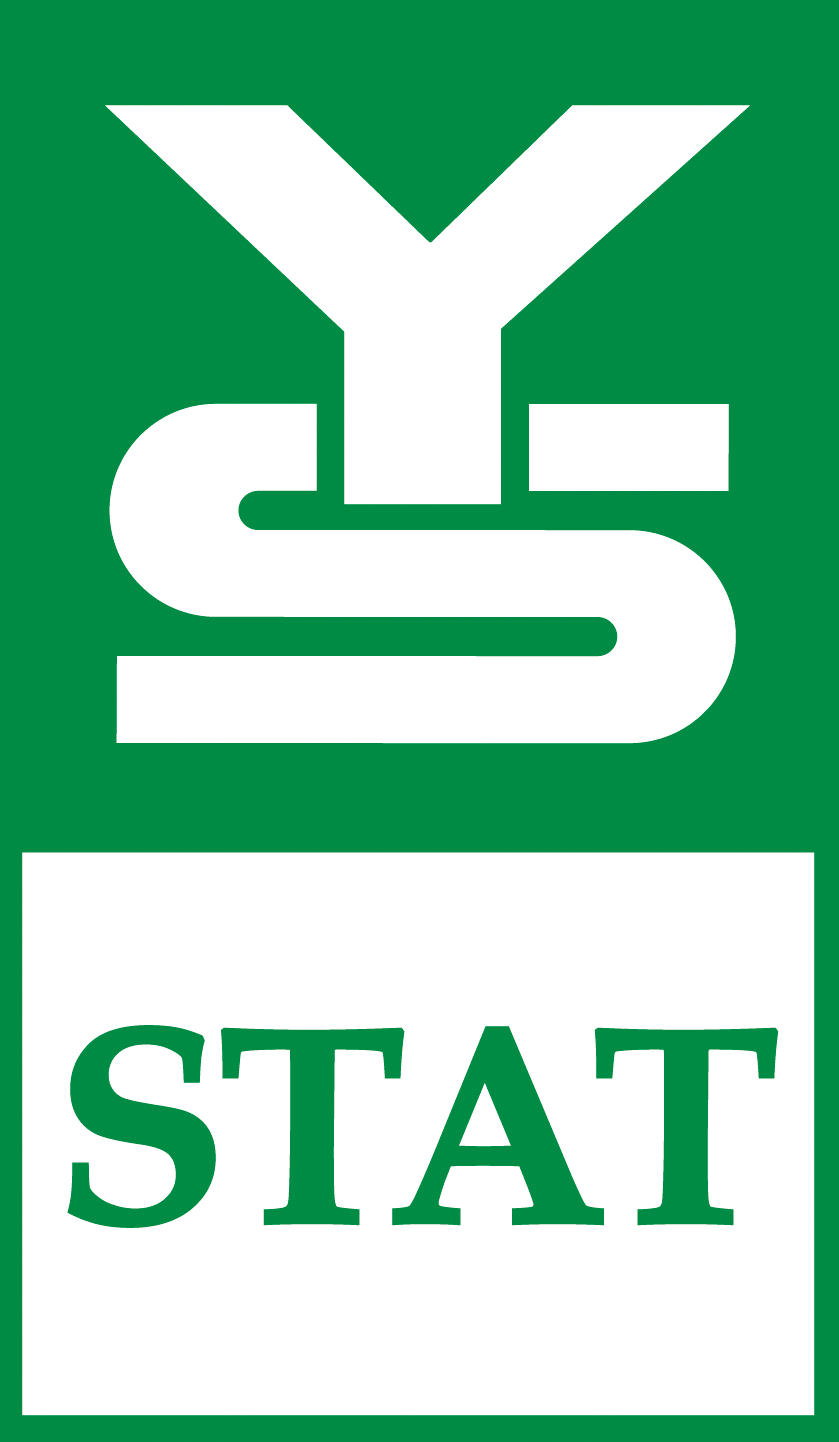 YS           STAT
Viktig for YS Stat
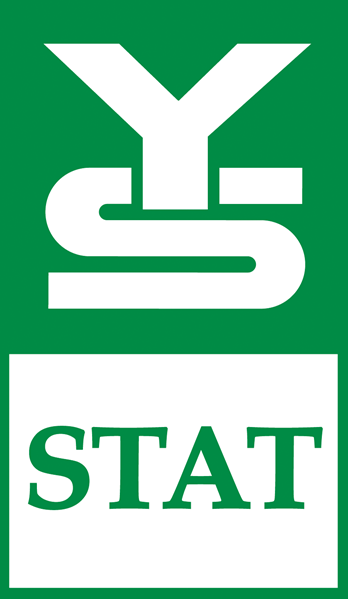 Alle år skal gi opptjening. Bort med dagens begrensing ved 30 år. 
Å kunne kombinere jobb og pensjon på samme måte som ansatte i privat sektor.
Finne en løsning som gir statsansatte bedre pensjon ved å stå lenger i arbeid, samtidig som man ivaretar hensynet til de som må gå av tidlig.
Sikre mobilitet mellom offentlig og privat sektor.
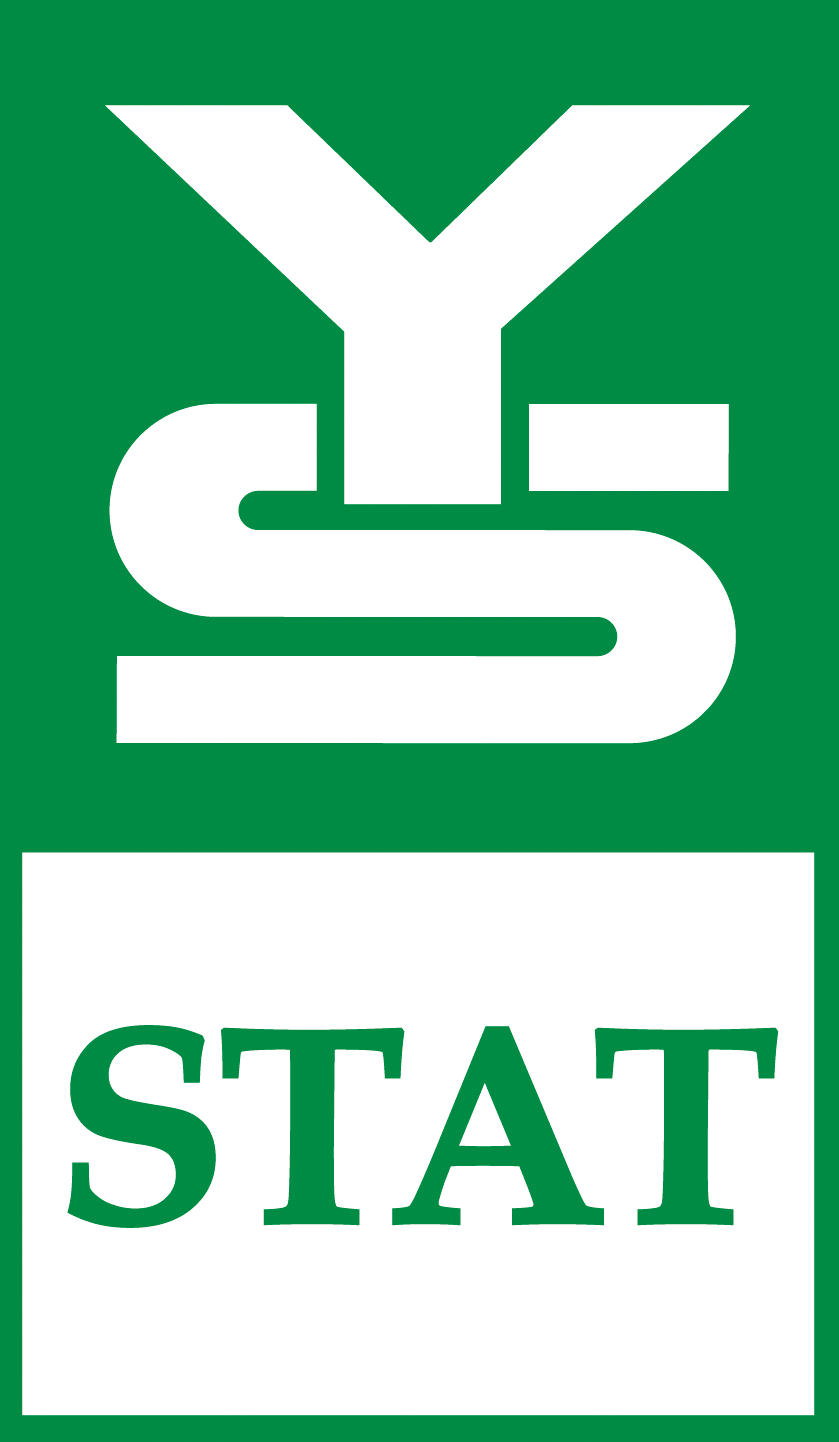 YS           STAT
Særaldersgrenser
Partene er enig om et fortsatt behov for særaldersgrenser i offentlig sektor.
Avtalen bestemmer ikke hvilke stillinger som i fremtiden skal ha særaldersgrenser.
Ansatte med særaldersgrense, født før 1963, beholder dagens regler.
Garantier og tilpasninger som sikrer pensjonsnivået for personer født 1963 eller senere.
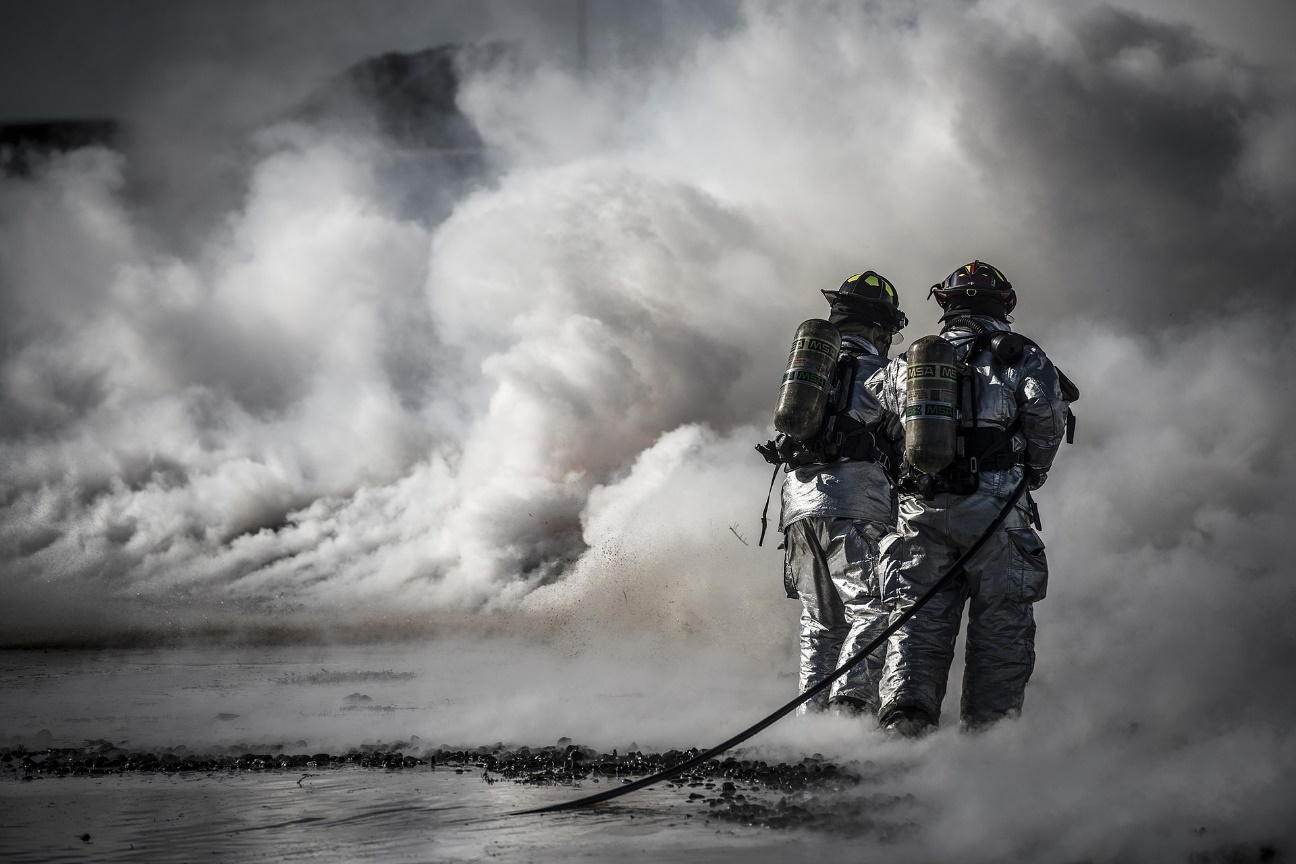 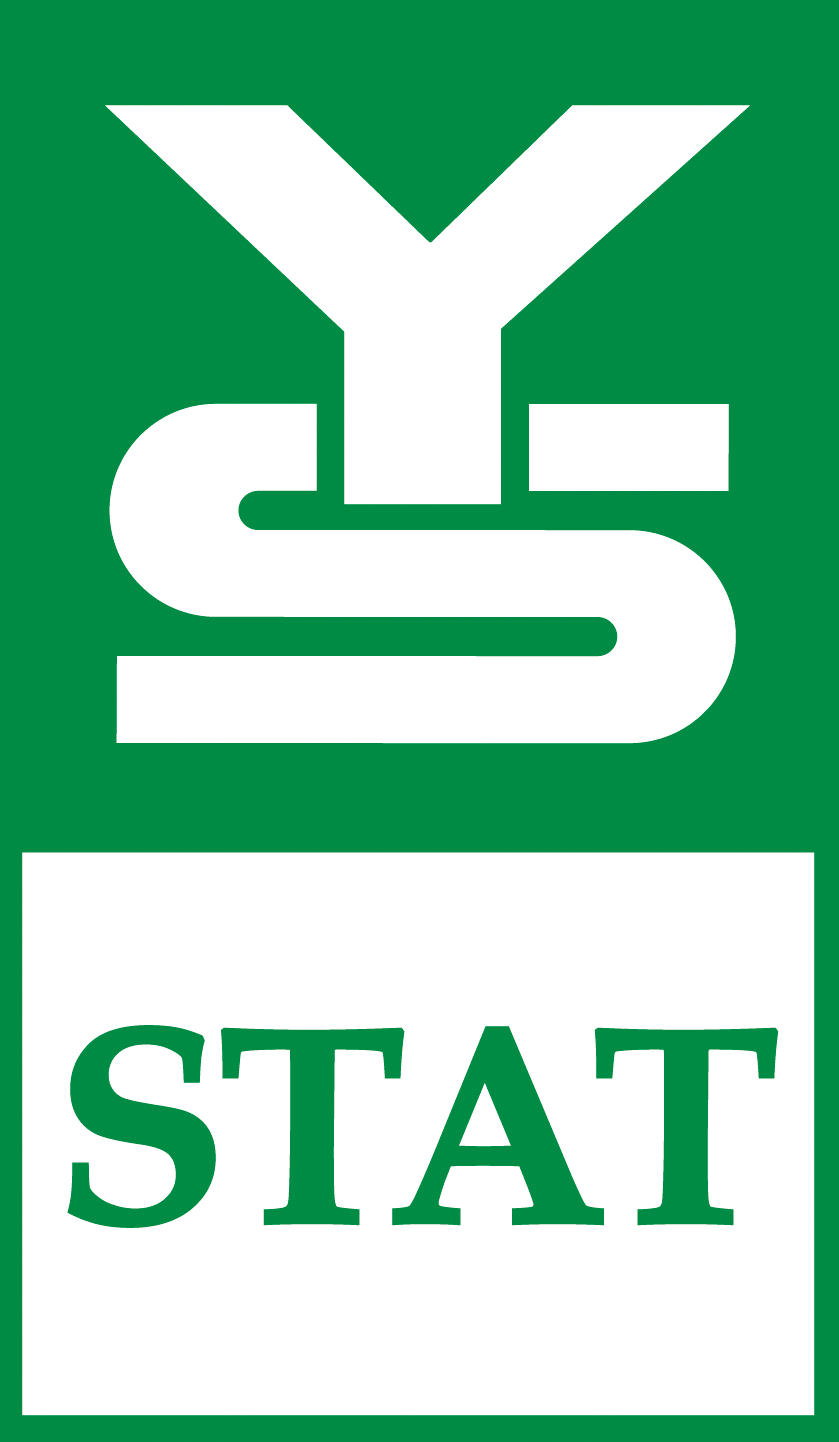 YS           STAT
Uravstemning
Alle medlemmer i YS Stat-forbund kan være med på å bestemme fremtidens pensjonsordning.
Alle medlemmer vil motta en e-post 23. april fra stat@ys.no
Vi anbefaler JA til avtalen, og oppfordrer alle medlemmer til å delta i avstemningen.
Avstemningen er åpen 23. april til 15. mai.
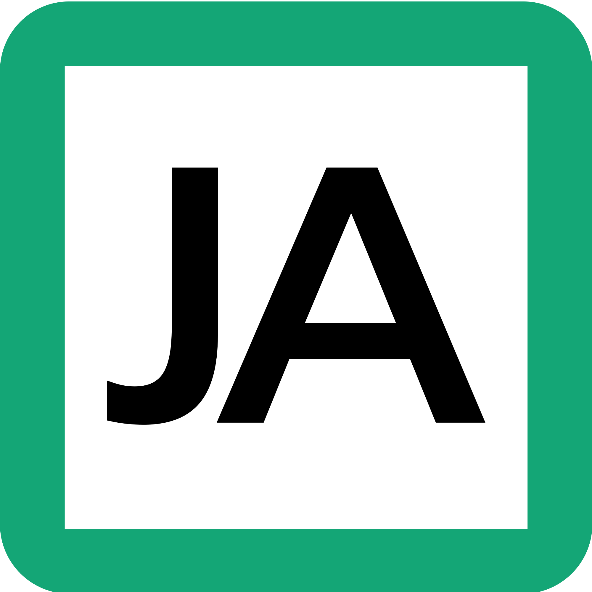 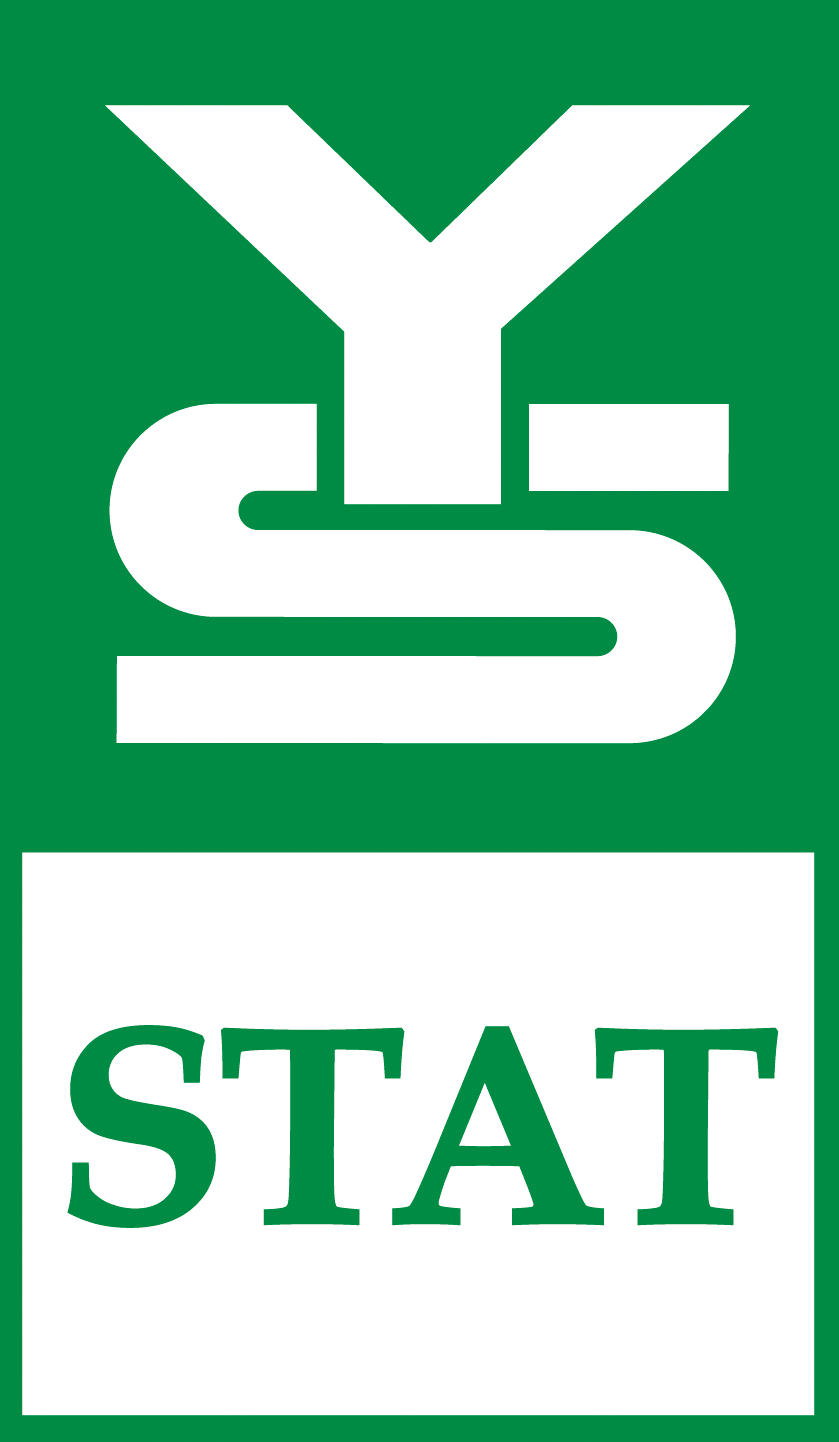 YS           STAT